Российская Федерация
Памятник Святому Благоверному Александру Невскому(г.Чита)
Забайкальский край.Значение приграничного региона
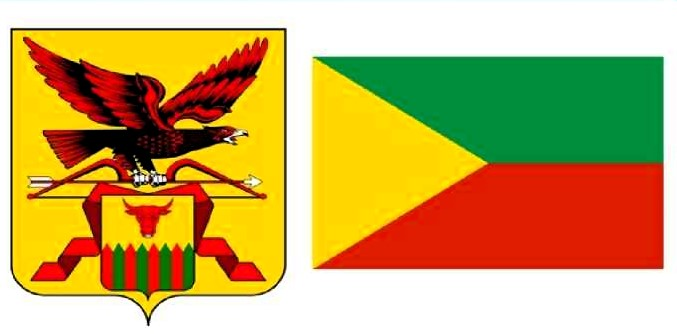 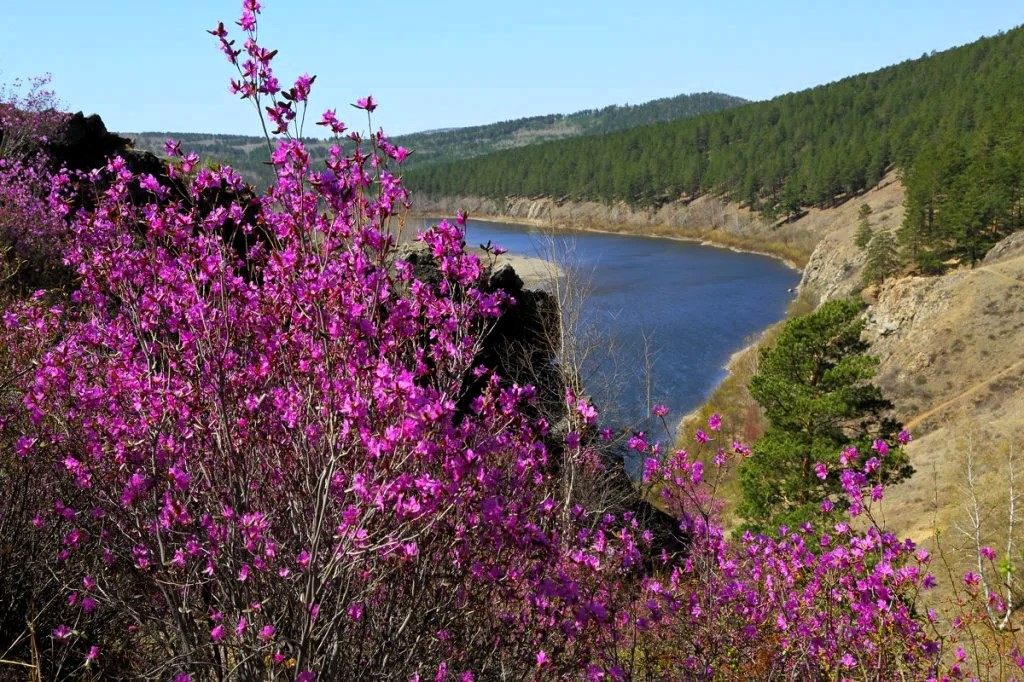 Проблемный вопрос:
Приграничное положение, удаленность от центра уменьшают значимость региона в истории страны?
Нерчинский острог
Нерчинский договор 1689г.
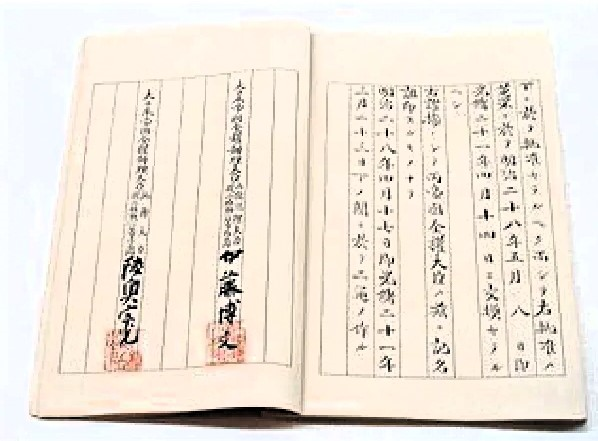 Граница между Российским государством и Китаем по договору 1689г.
Михайло-Архангельская церковь(Церковь декабристов)
Чита-столица Забайкалья
Герб г.Читы
Флаг г.Читы
Чита –город трудовой доблести
Проблемный вопрос:
Приграничное положение, удаленность от центра уменьшают значимость региона в истории страны?